Муниципальное бюджетное общеобразовательное учреждение «Верещагинская общеобразовательная школа – интернат для обучающихся с интеллектуальными нарушениями»
«Современный урок природоведения 
для обучающихся 5-6 классов 
в условиях реализации ФГОС обучающихся 
с умственной отсталостью 
(интеллектуальными нарушениями)»


А.П. Дубровских
учитель географии
первой квалификационной категории

Верещагино, 2020 г.
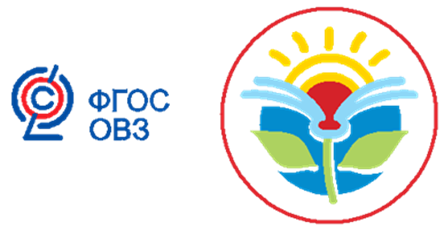 Что есть современный урок?
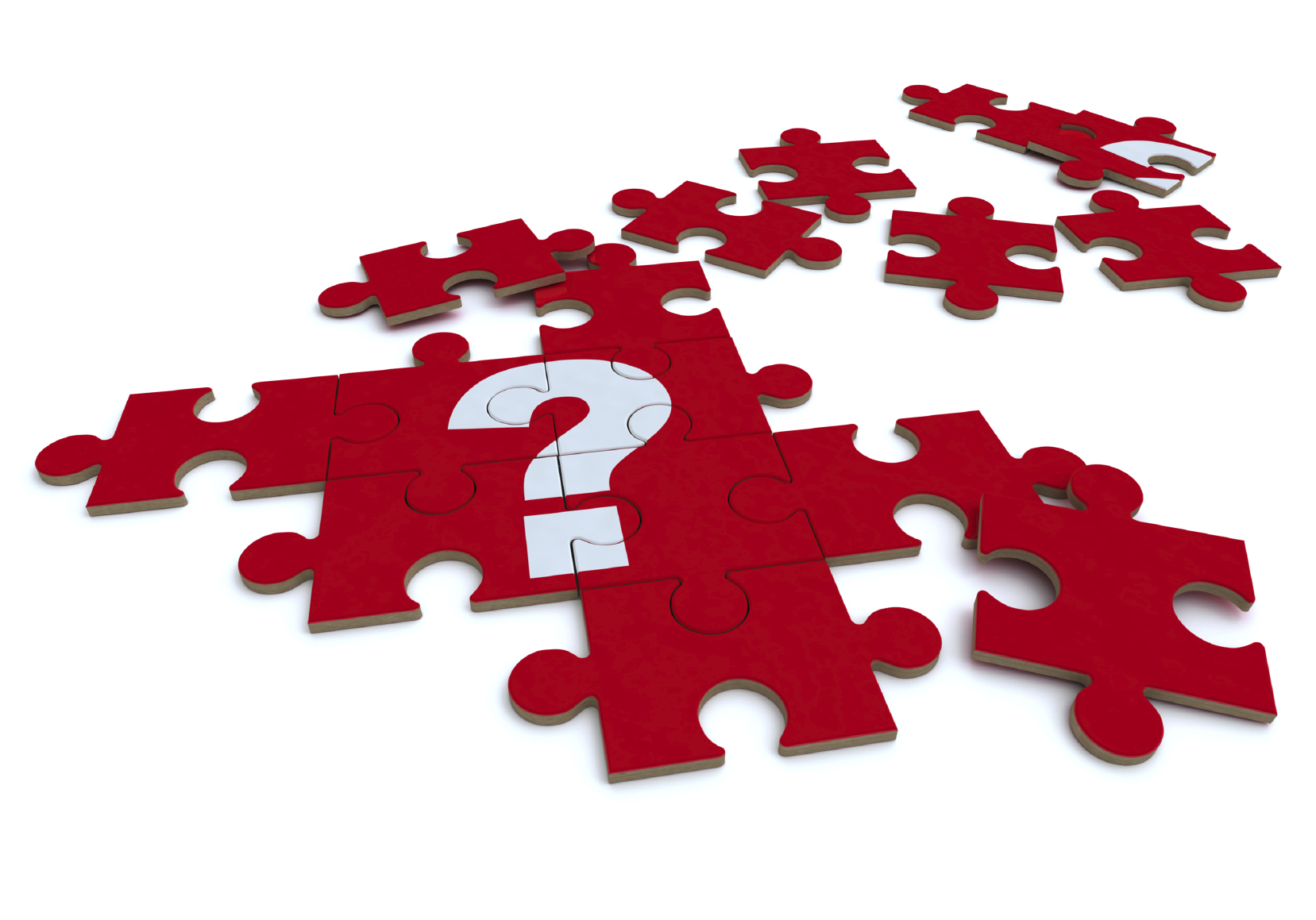 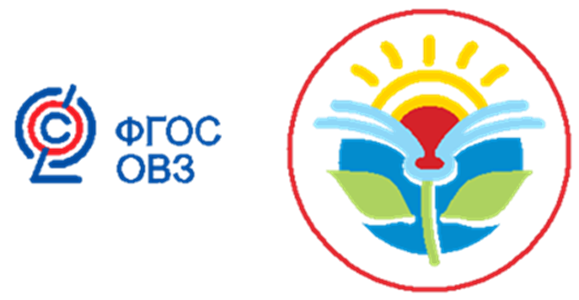 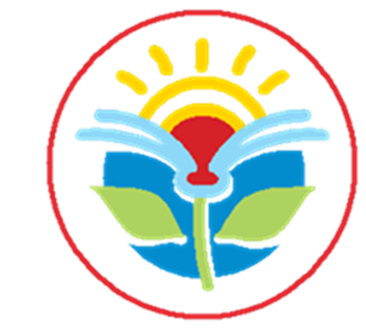 Современный урок – это…
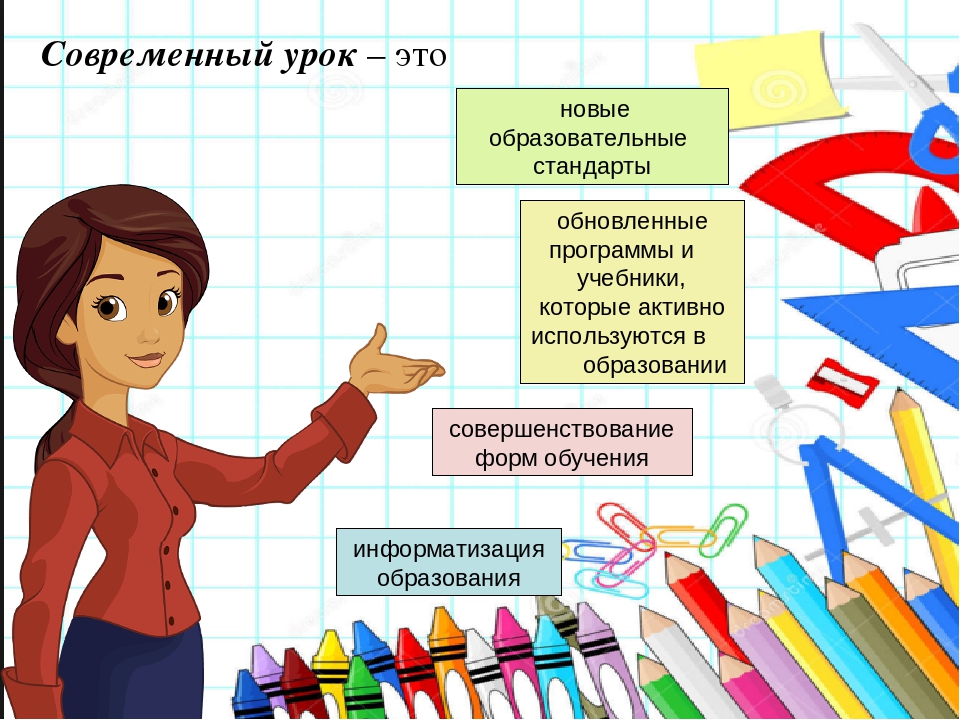 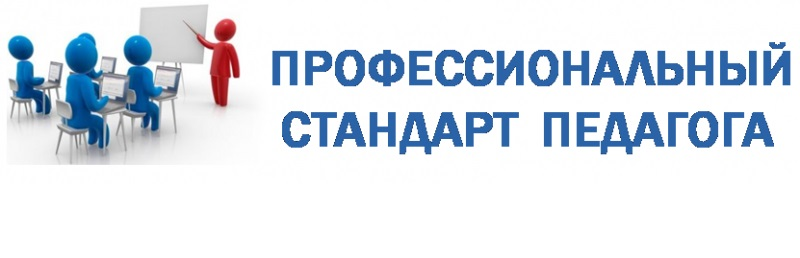 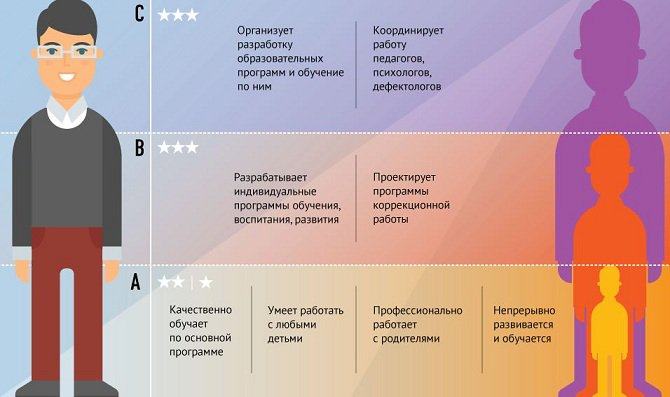 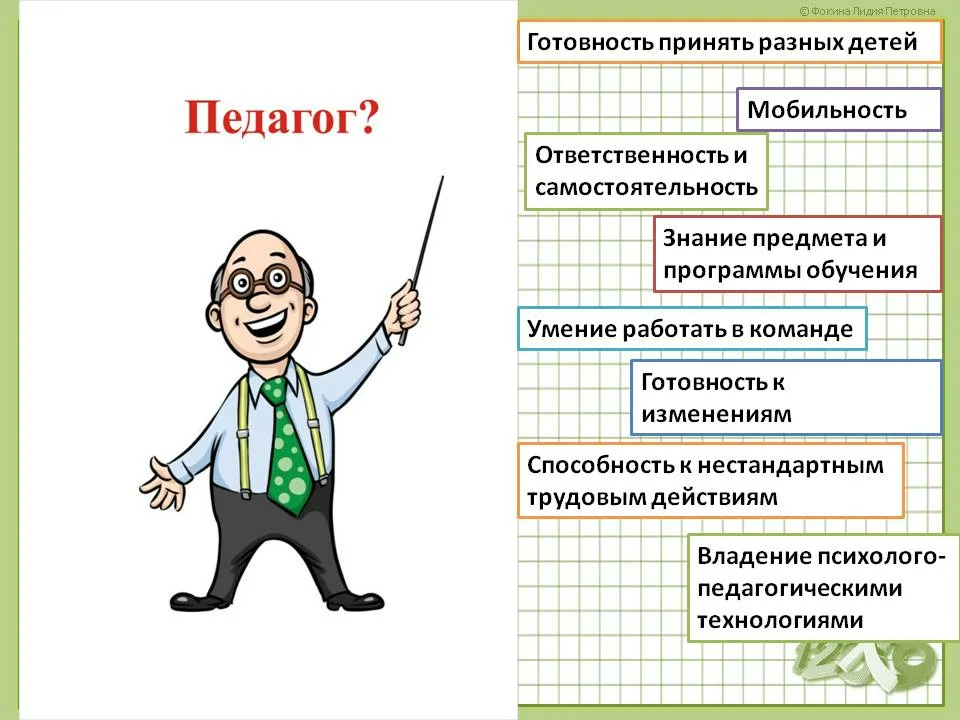 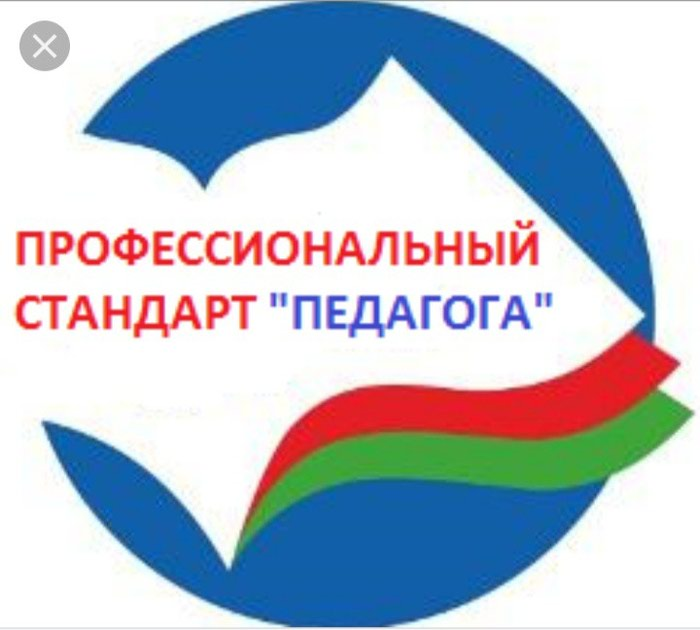 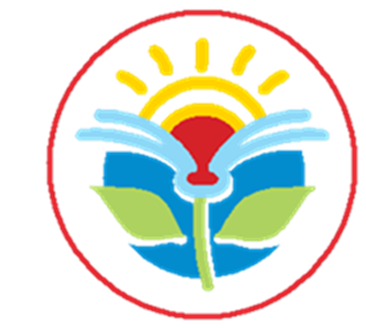 В основу Стандарта обучающихся с умственной отсталостью (интеллектуальными нарушениями) положены деятельностный и дифференцированный подходы
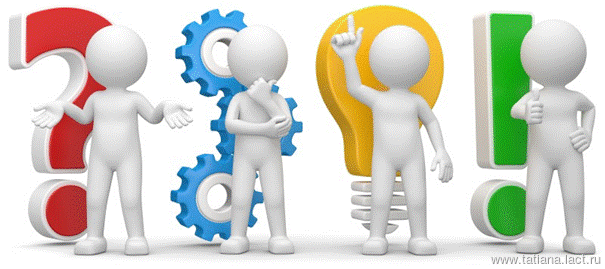 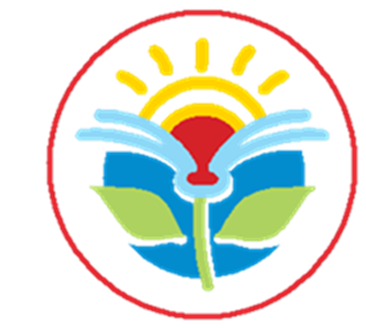 Задача каждого учителя так построить процесс обучения, чтобы помочь раскрыться каждому ребёнку!
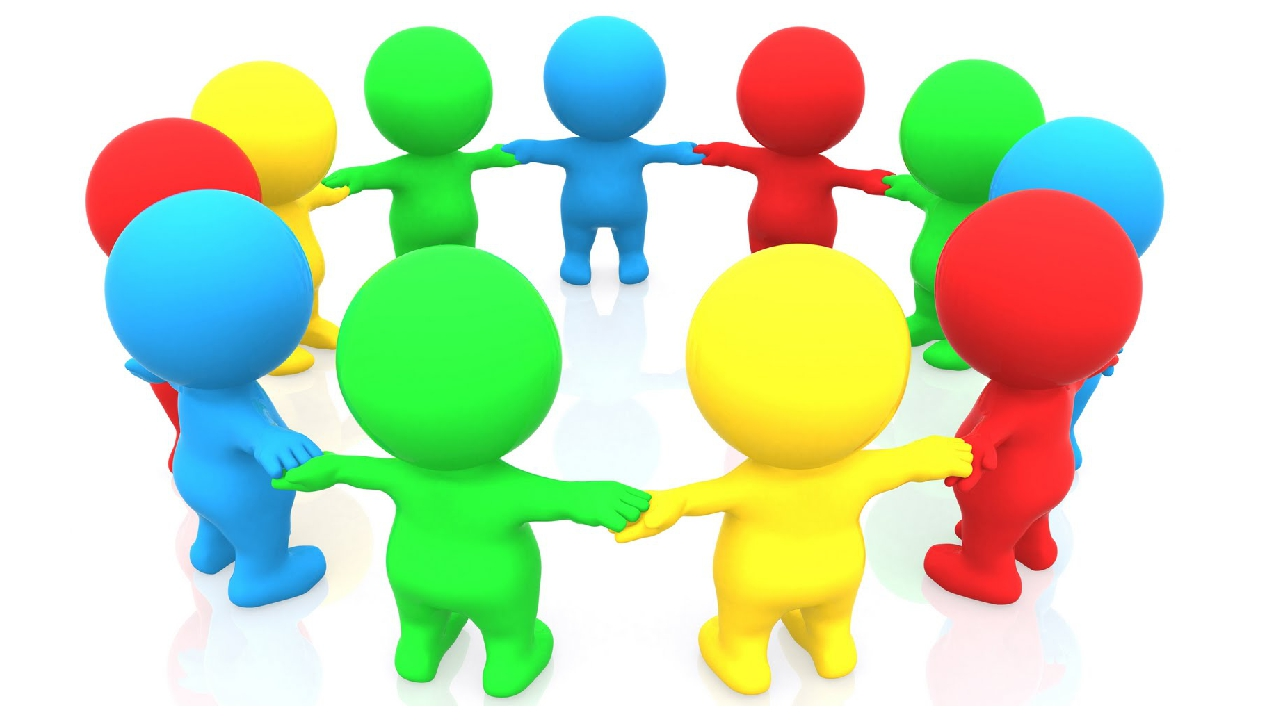 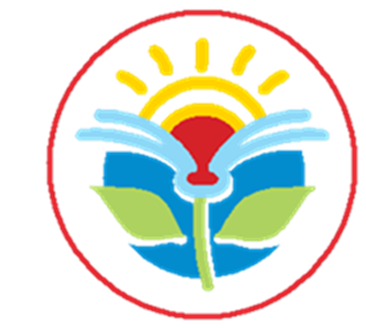 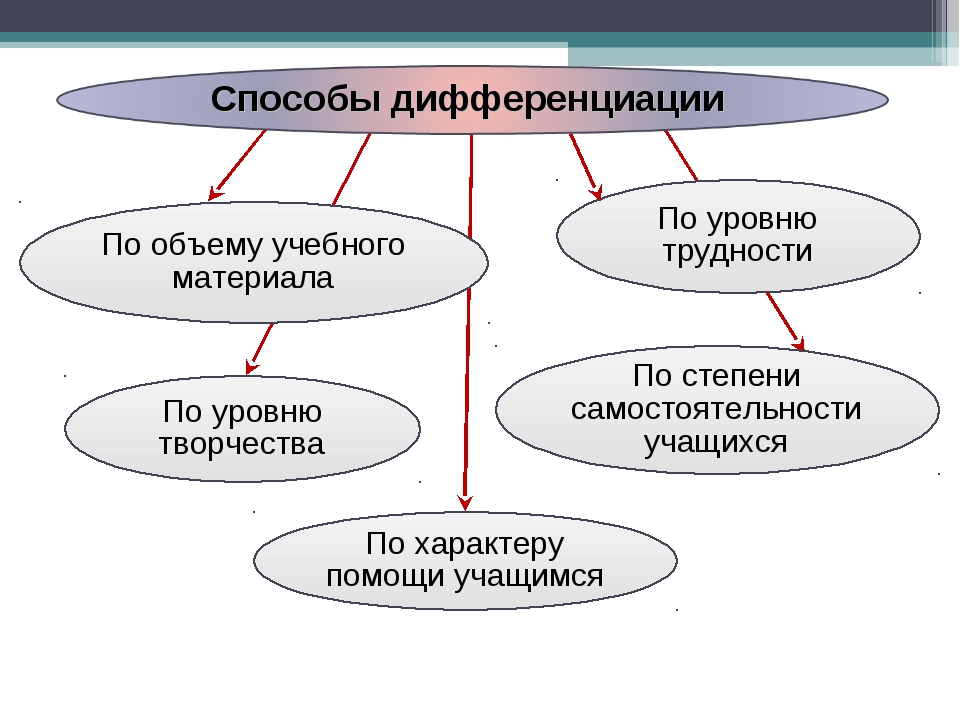 Освоение АООП обеспечивает достижение обучающимися с умственной отсталостью двух видов результатов: личностных и предметных
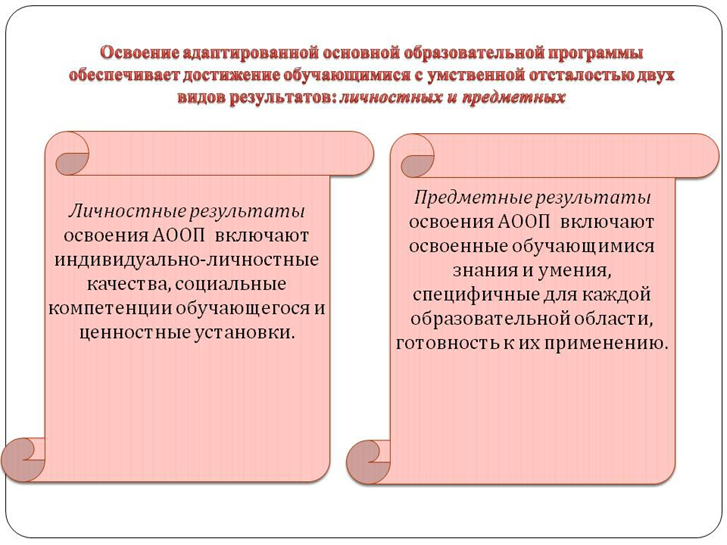 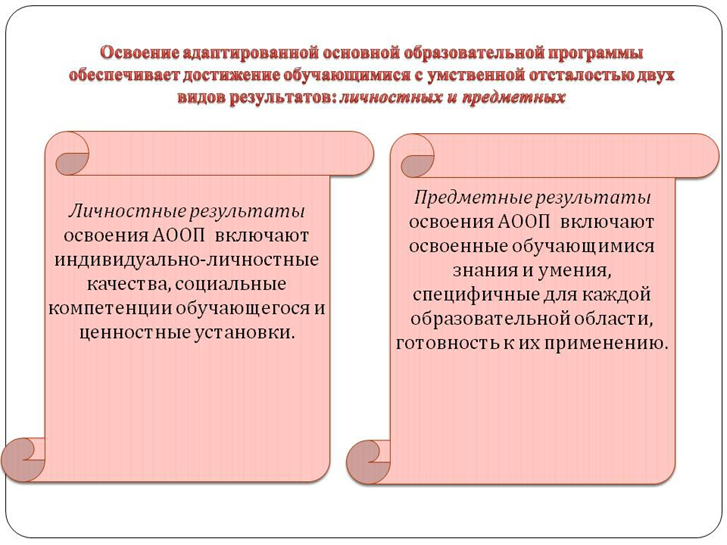 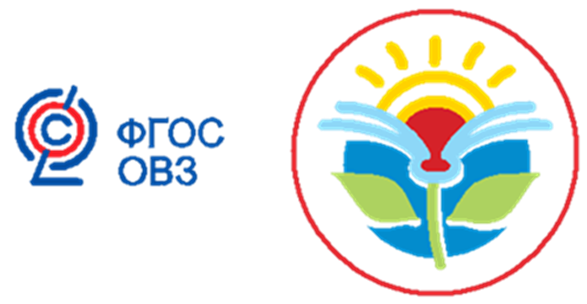 Развитие, воспитание и обучение осуществляется различными средствами
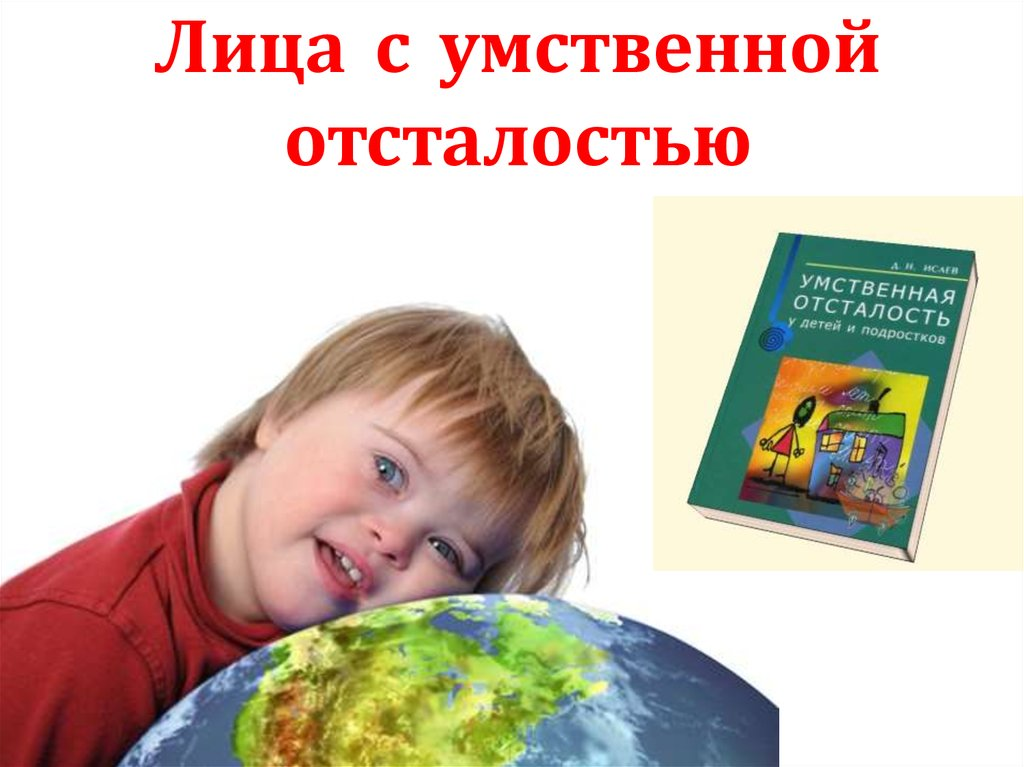 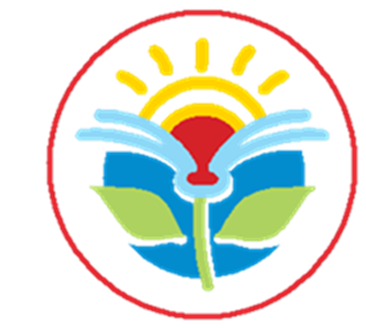 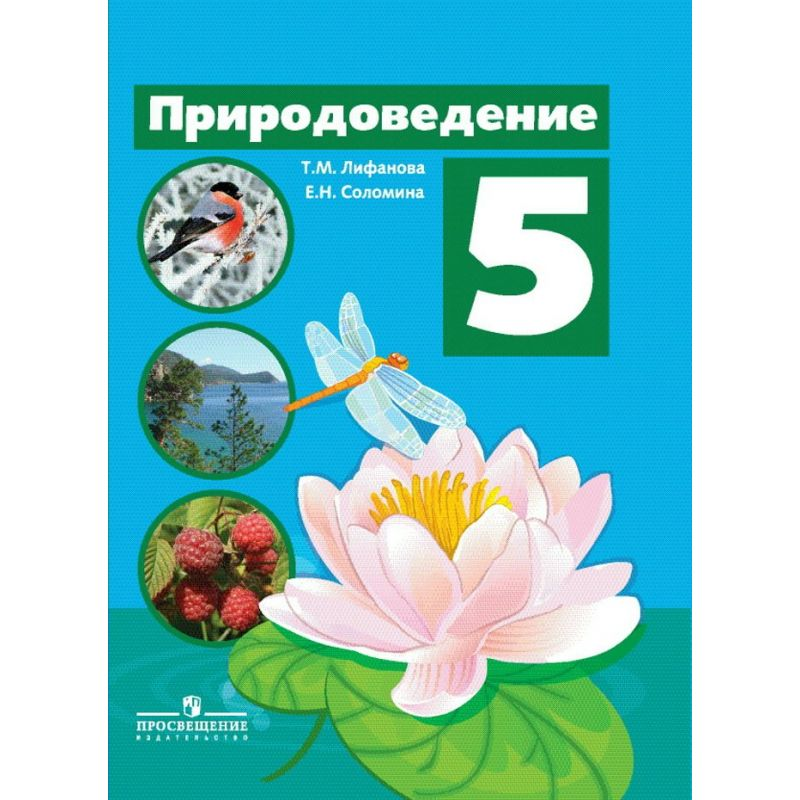 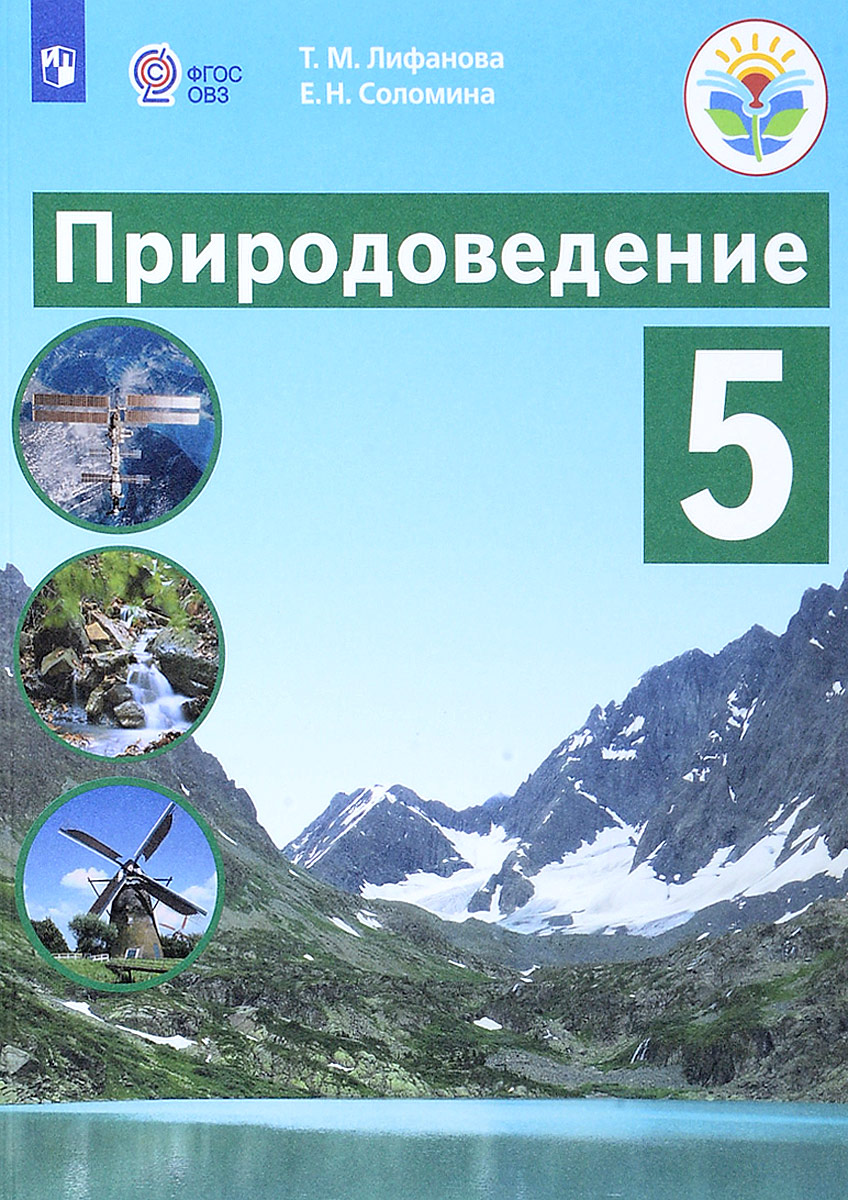 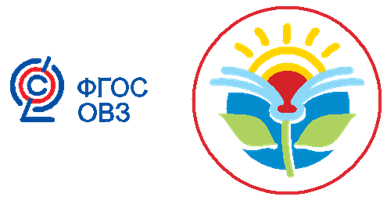 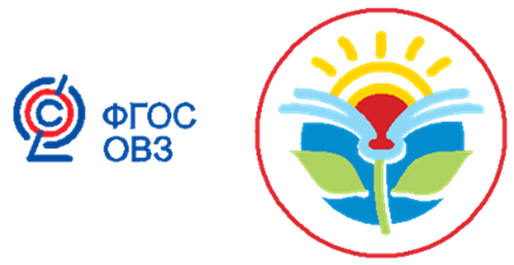 Основные задачи содержания курса «Природоведение»
формирование элементарных научных знаний о живой и неживой природе;
демонстрацию тесной взаимосвязи между живой и неживой природой;
формирование специальных и общеучебных умений и навыков;
воспитание бережного отношения к природе, ее ресурсам, знакомство с основными направлениями природоохранительной работы;
воспитание социально значимых качеств личности, общей культуры, нравственно-эстетическое развитие личности, навыков экологической культуры, здорового образа жизни, осознание себя как гражданина России, формирование чувства гордости за свою Родину, российский народ.
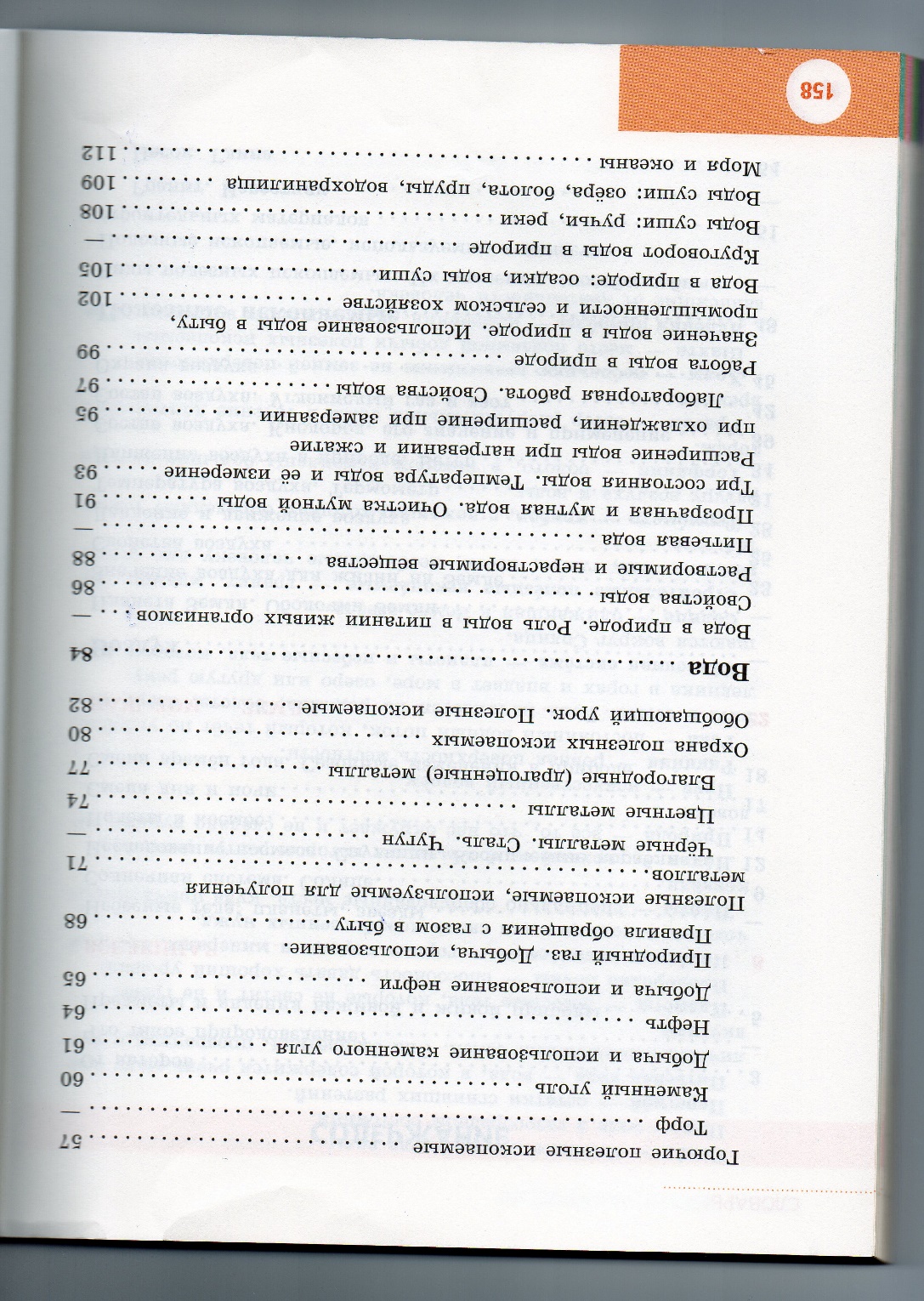 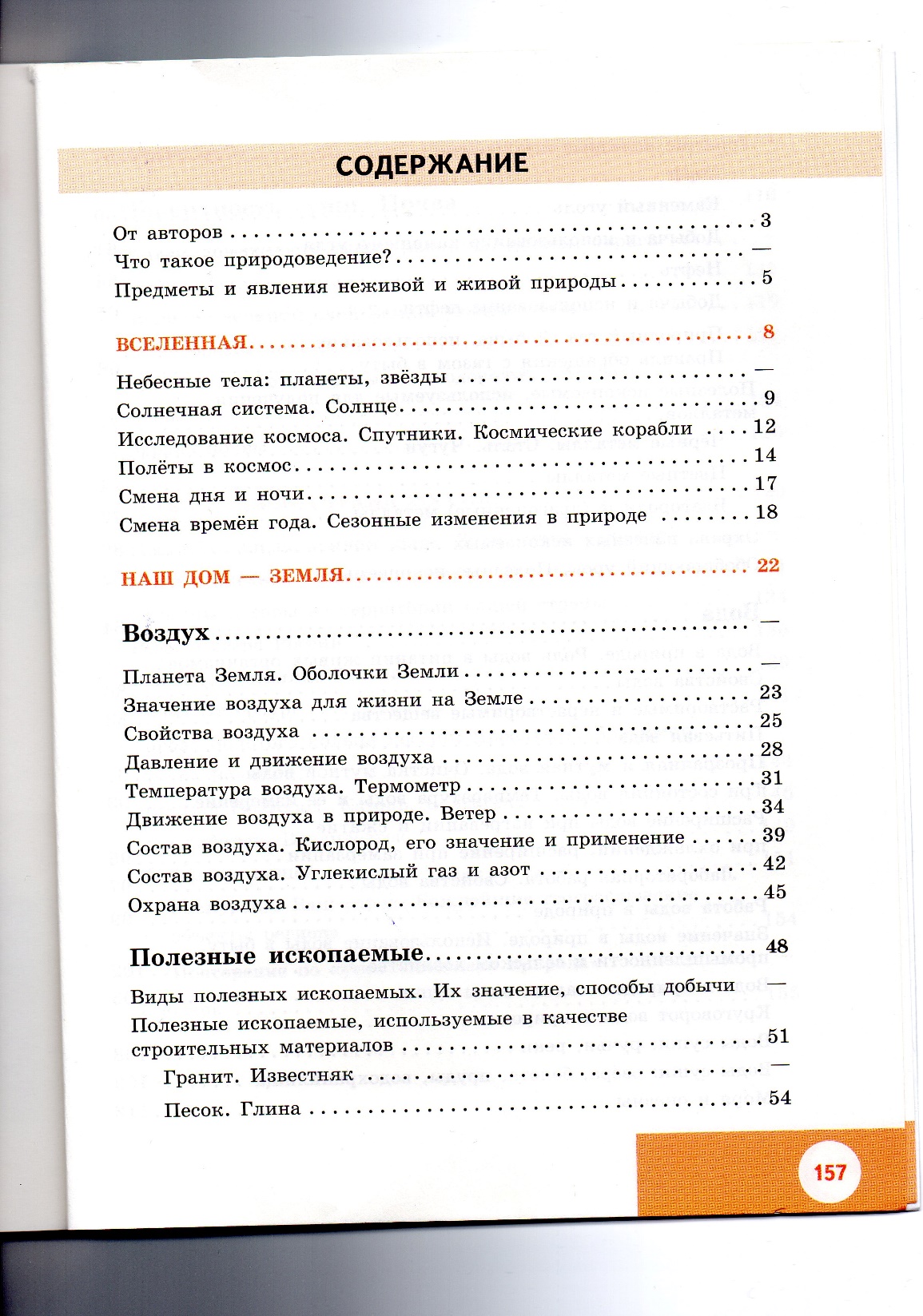 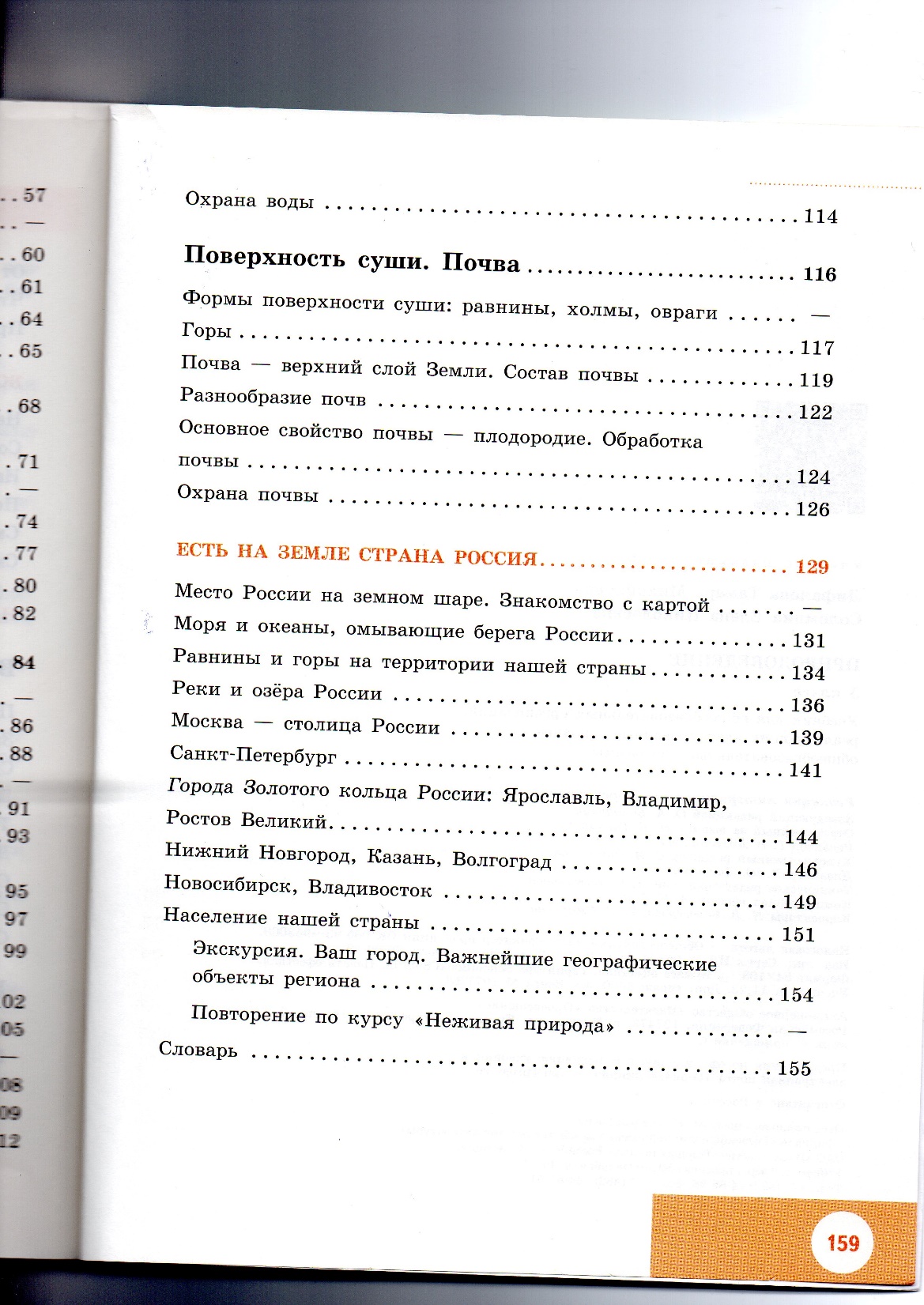 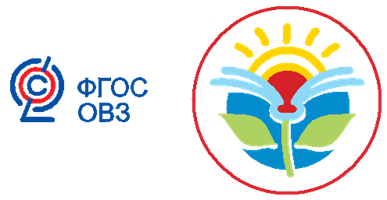 Герой Дима Любознайкин
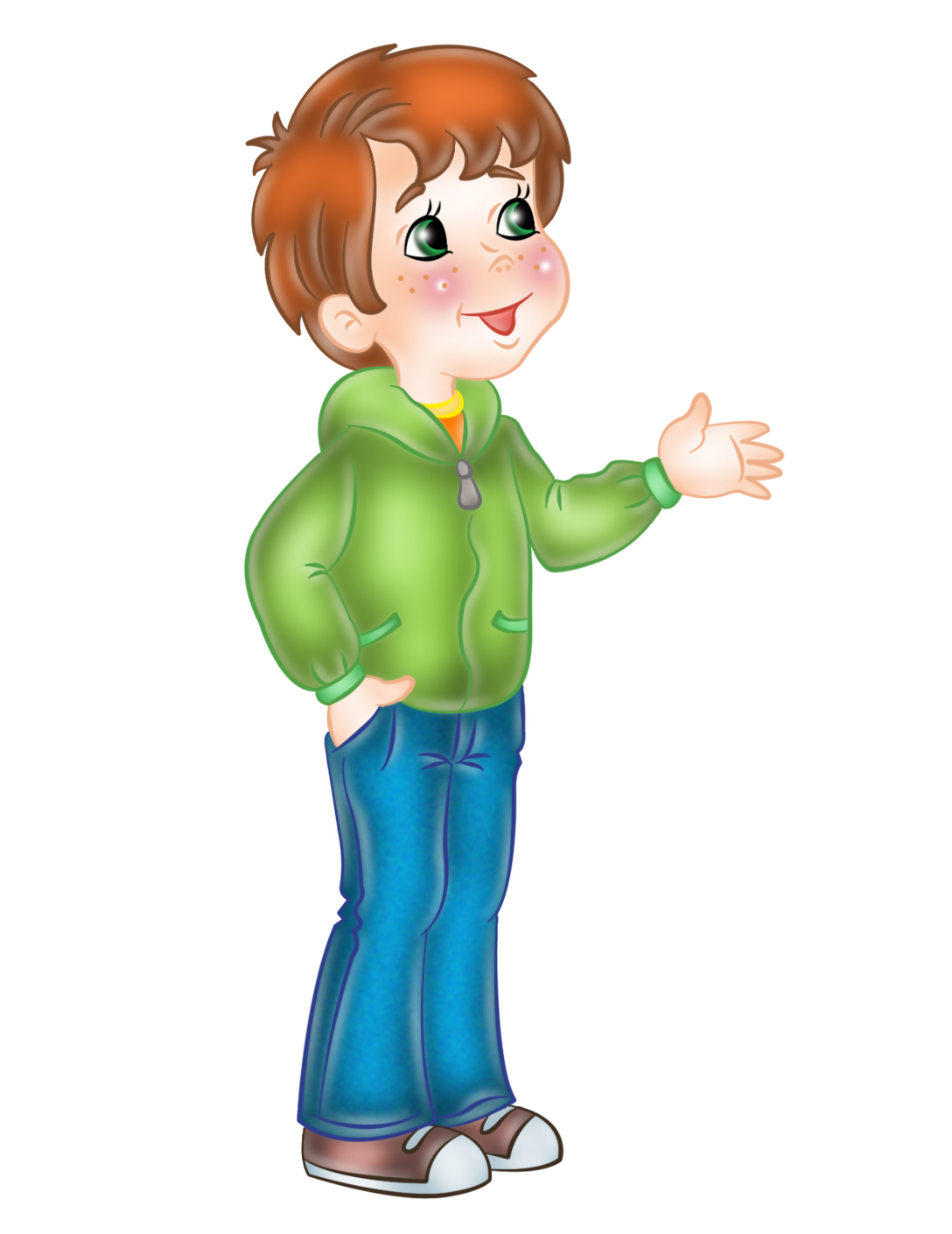 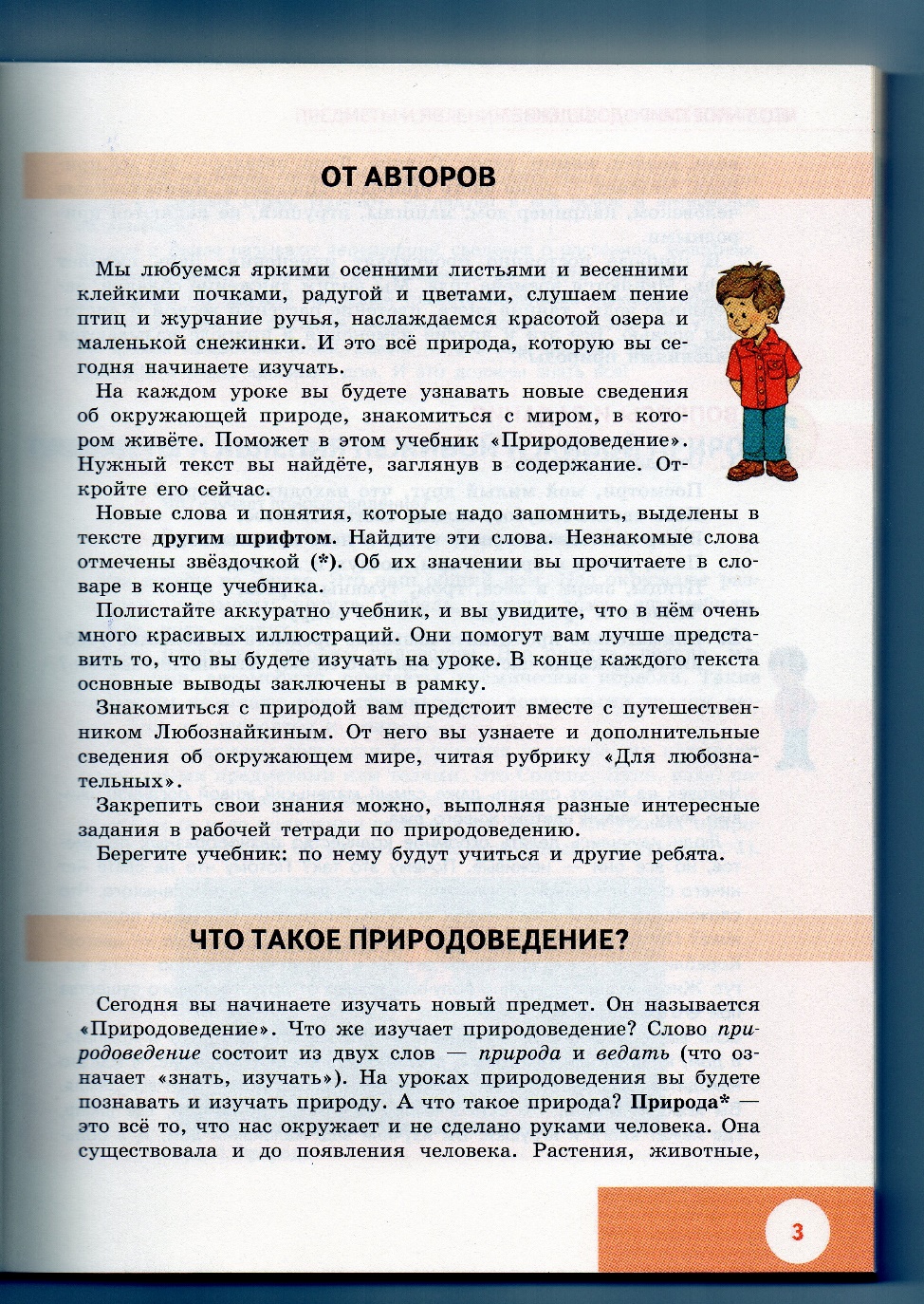 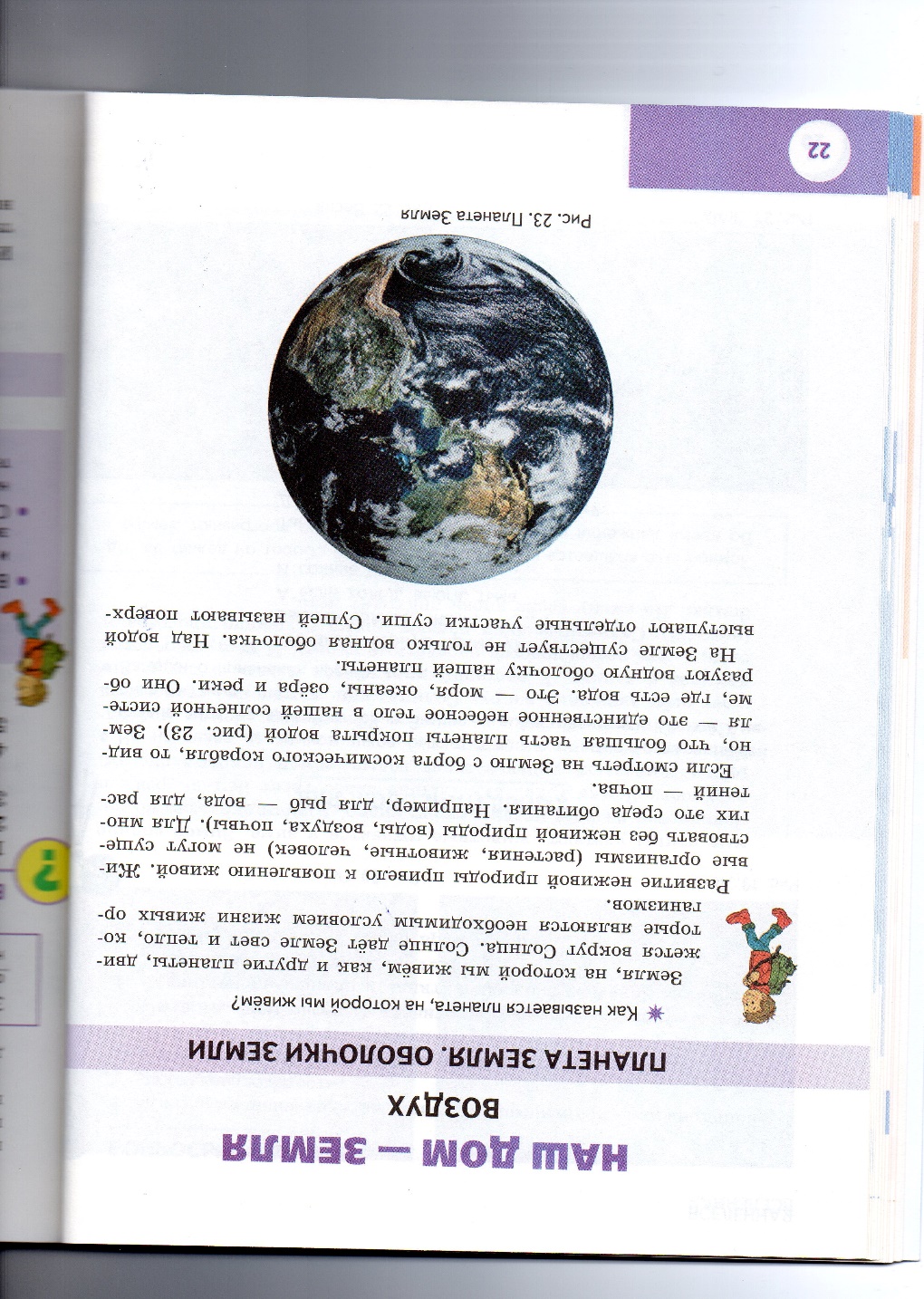 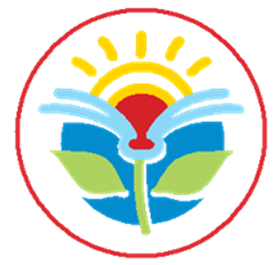 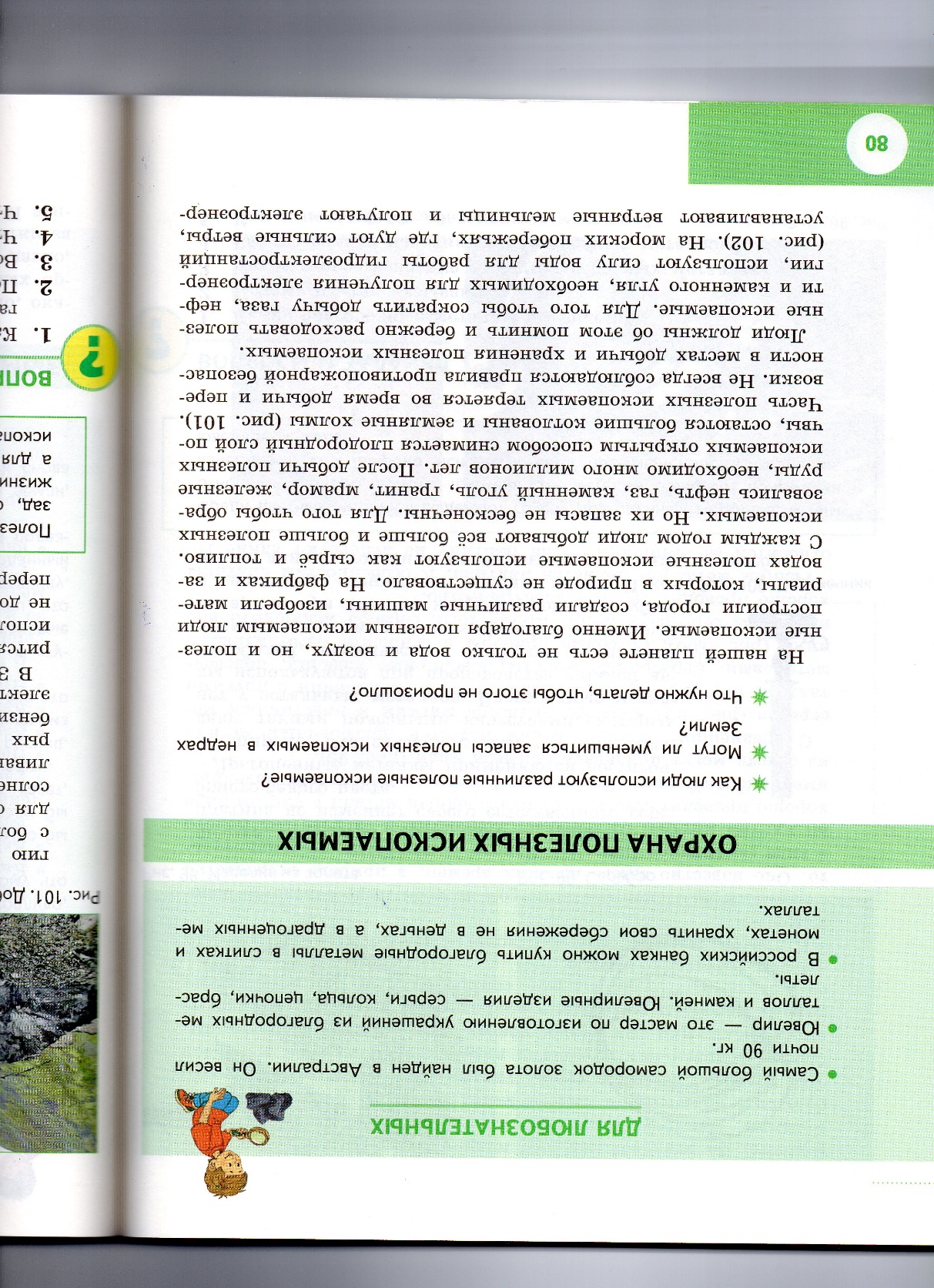 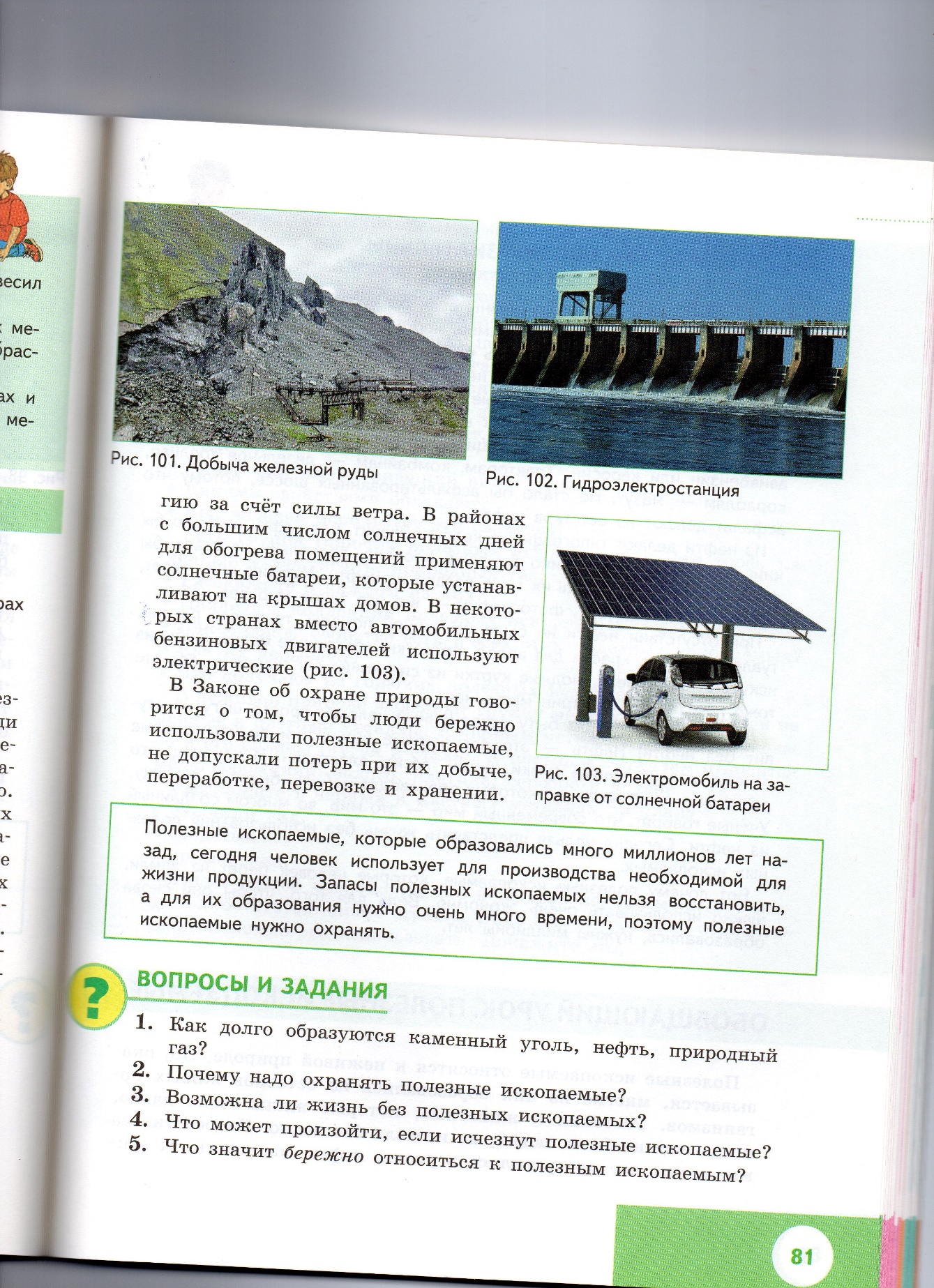 Выделяется ряд показателей эффективности современного урока:
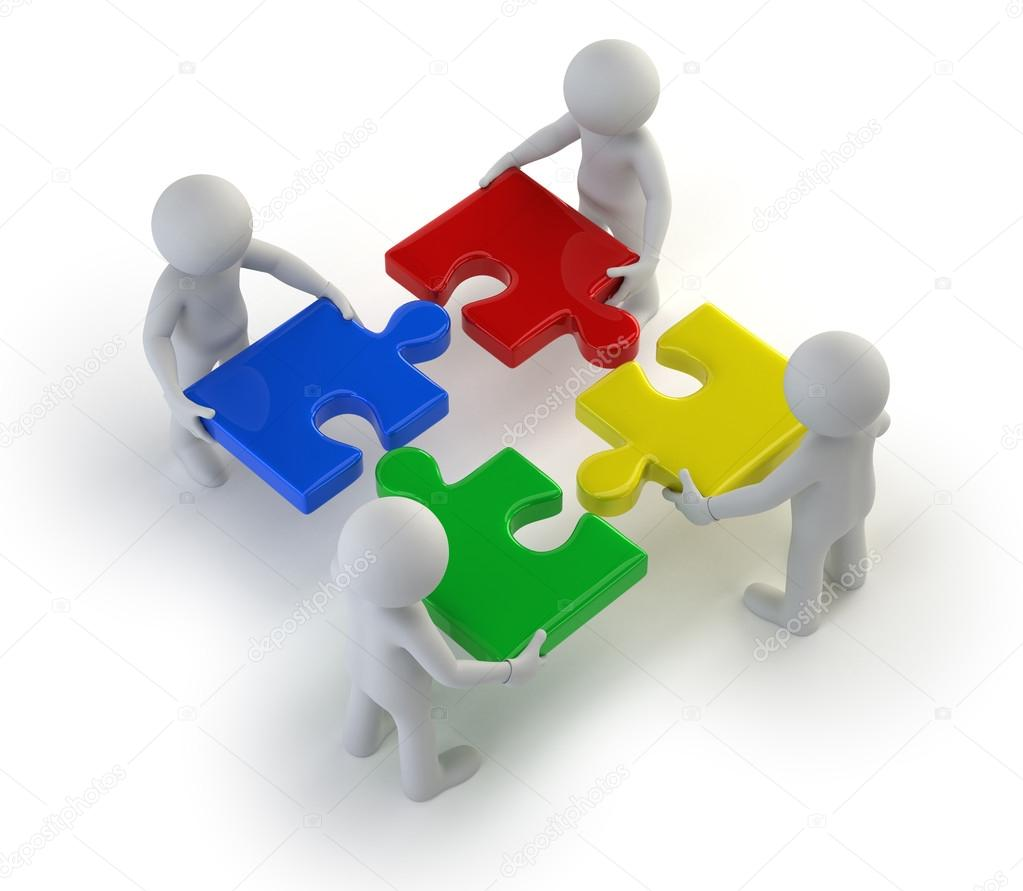 Активная мыслительная деятельность каждого ученика в течение всего урока.
Обеспечение эмоциональной сопричастности ученика к собственной деятельности и деятельности	других.
Демократичность, открытость. 
Самоопределение обучаемого к выполнению той или иной образовательной деятельности. 
Мотивация познавательной деятельности на уроке. Обучение через открытие.
Наличие дискуссий, характеризующихся различными точками зрения по изучаемым вопросам, сопоставлением их, поиском за счет обсуждения истинной точки зрения.
Развитие личности.
Моделирование жизненно важных профессиональных затруднений в образовательном пространстве и поиск путей их решения. 
Обеспечение рефлексии и самоконтроля учащихся в процессе деятельности в течение всего урока.
Наличие самостоятельной работы или творческого задания на уроке, с последующей самопроверкой или взаимопроверкой.
Достижение целей урока.
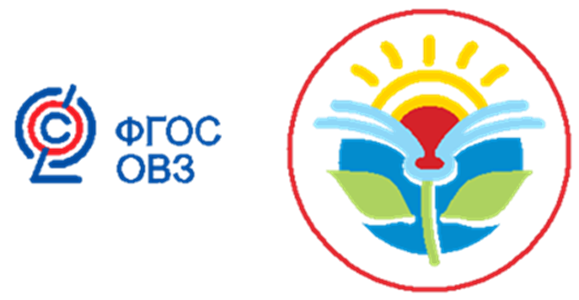 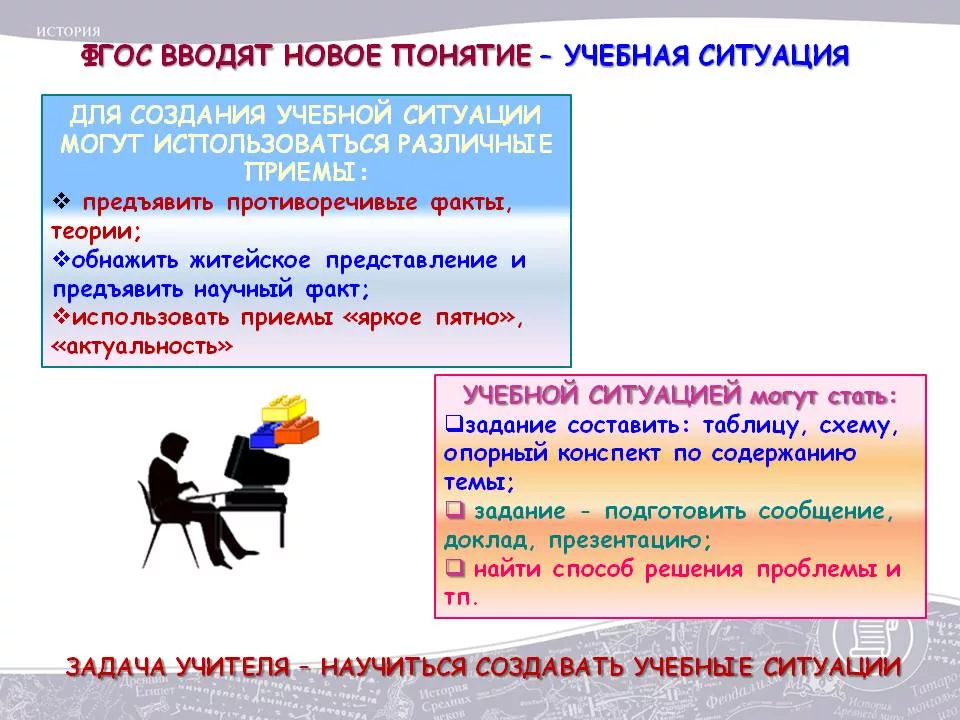 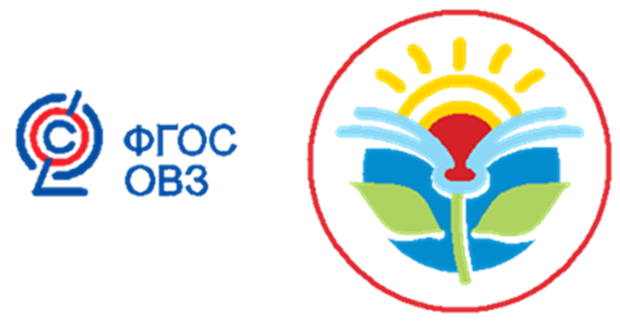 Задача учителя – научиться создавать учебные                              ситуации!
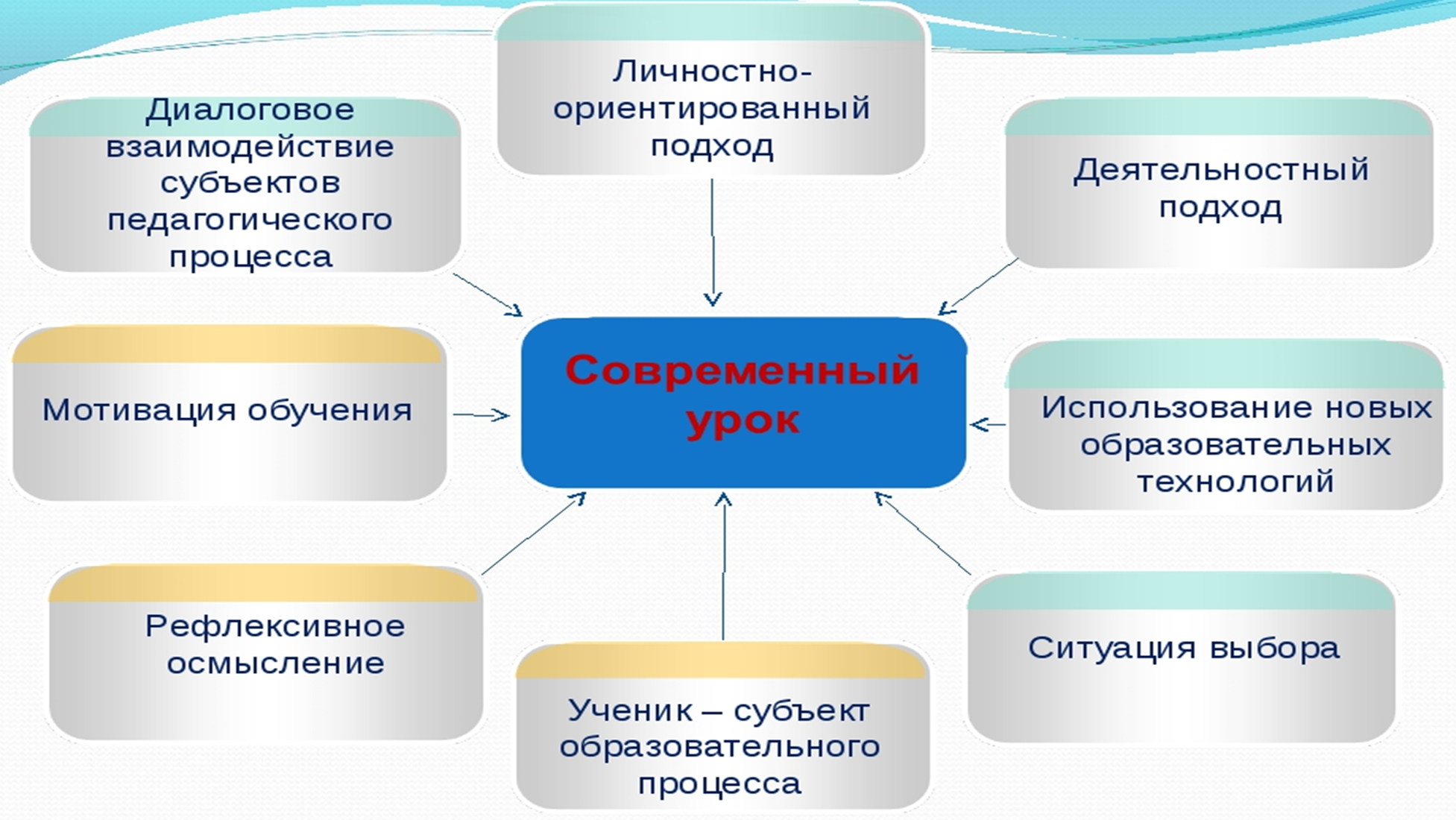 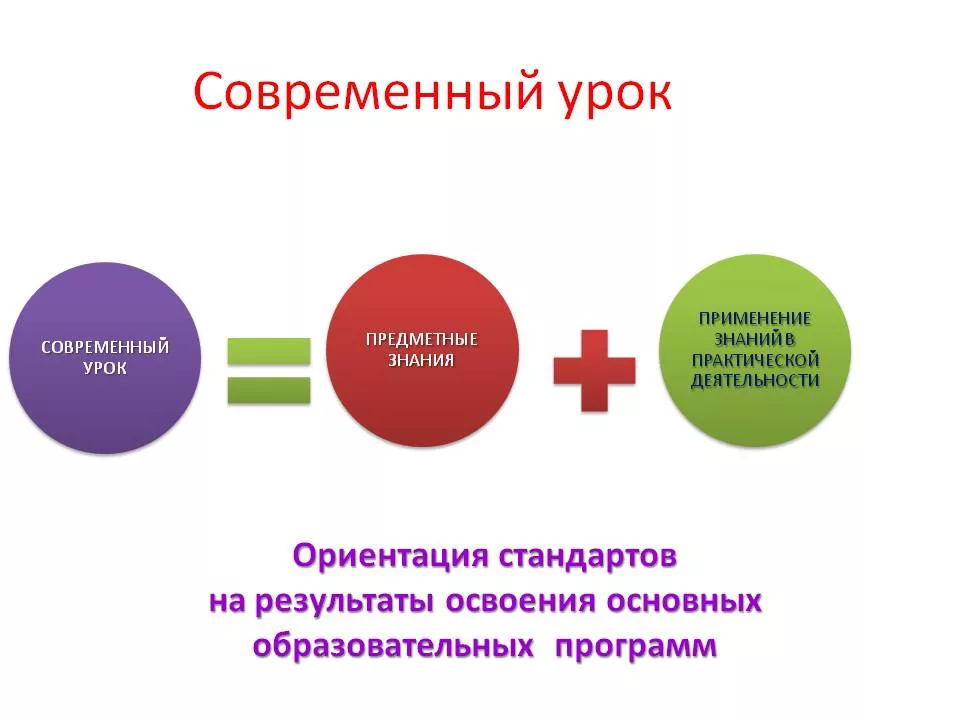 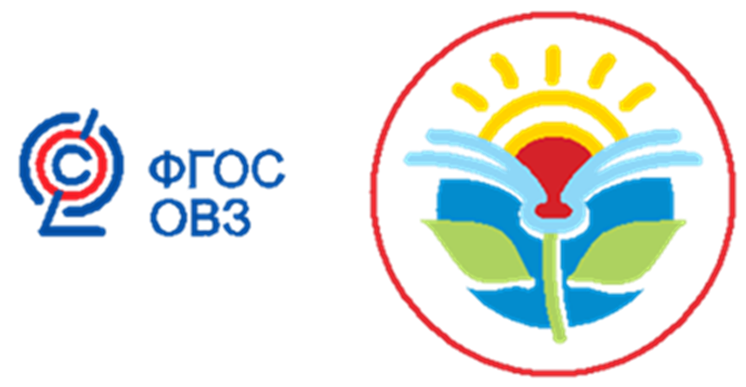 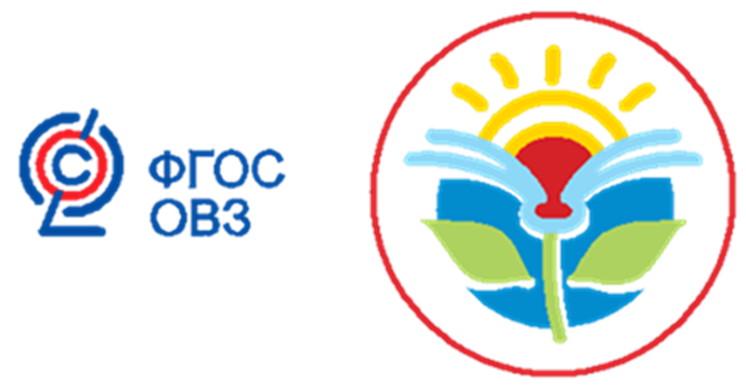